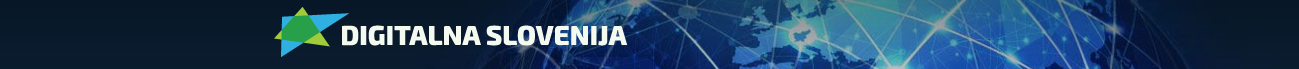 Internacionalizacija produktov in storitev MSP na digitalni način
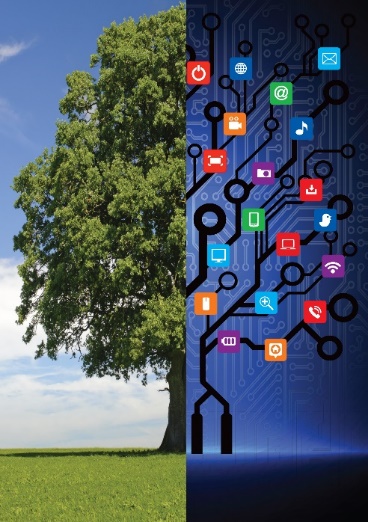 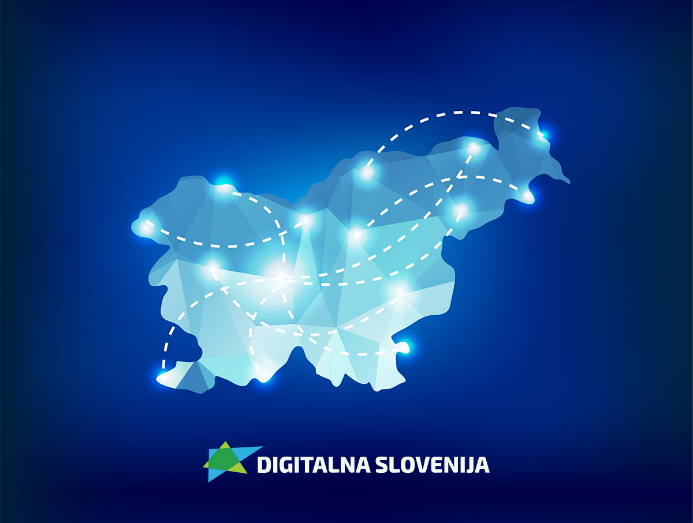 Igor Zorko 
Predsednik UO Digitalne koalicije 
Podpredsednik GZS
Predsednik UO ZIT GZS
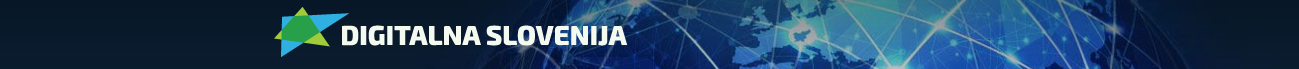 Digitalno obdobje stalnih sprememb
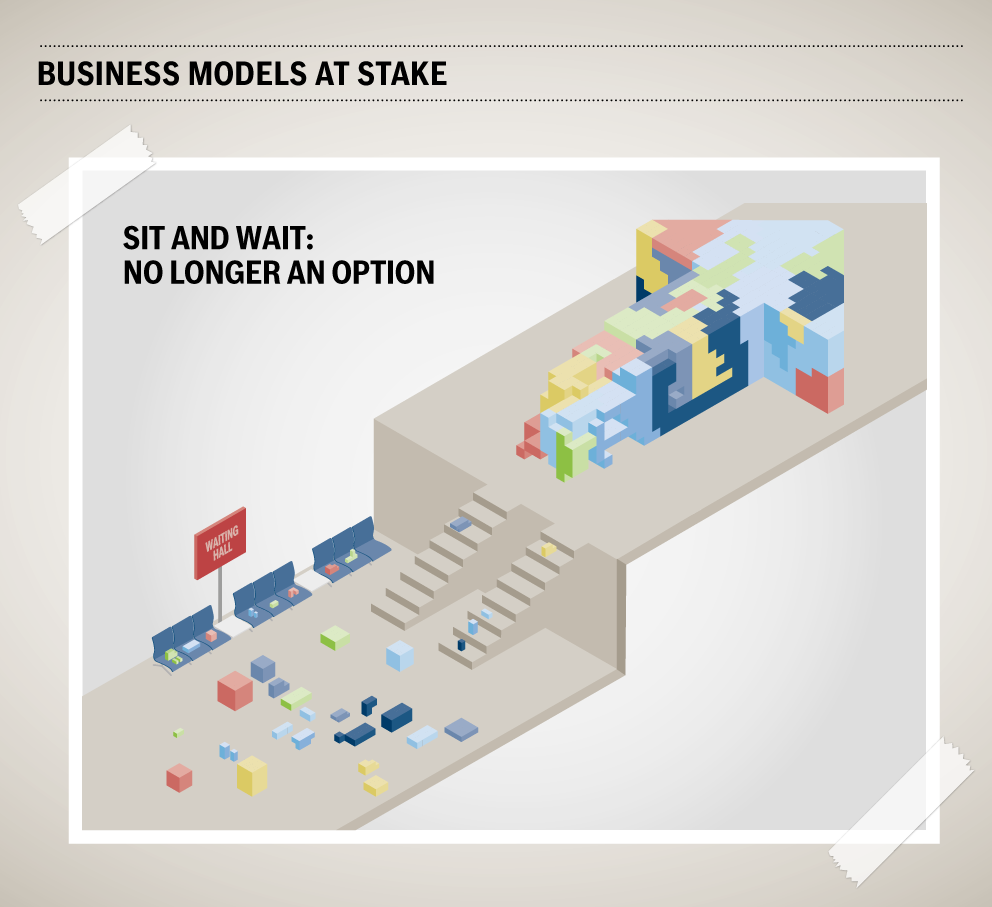 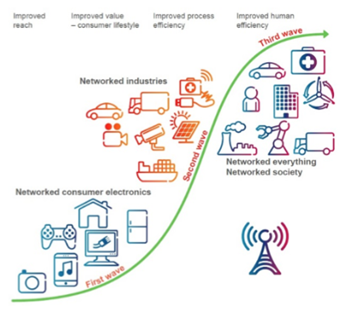 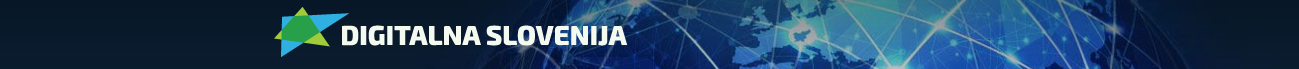 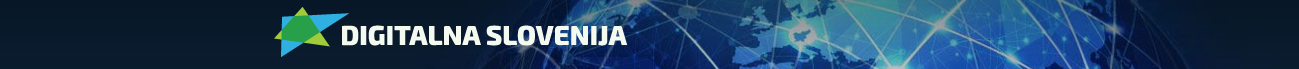 Digitalizacija trgov
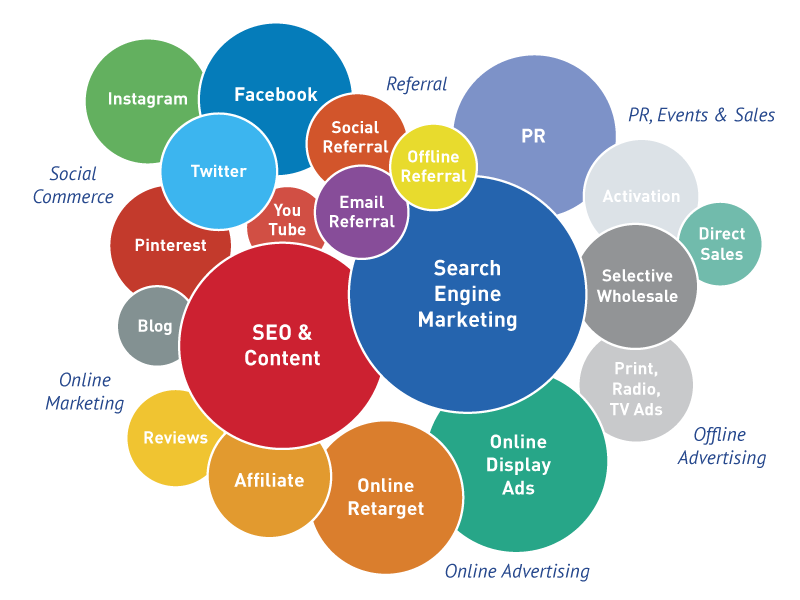 Digitalizacija uporabnikov po svetu
Digitalna transformacija  
Različni novi modeli prodaje in nabave
Povezovanje produktov in eStoritev (Digital) 
Primerljivost in zamenljivost (popolna konkurenca)
Uporabniška vrednost produktov  
Odzivnost na zahteve trga
Dostopnost produktov MOBILNOST
Hitrost dostave
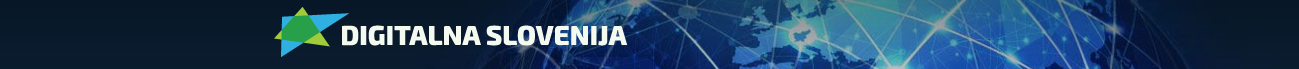 Izkoristimo digitalizacijo
Podatki so zlato (uporaba informacij s trgov in uporabnikov) 
Vidnost produktov (Digitalni kanali)
Elektronski prodajni proces – eTrgovine (B2B + B2C)
Avtomatizacija preskrbovalnih verig – za povezovanje deležnikov v verigah 
Izboljšana uporabniška izkušnja (po meri) 
Proizvodnja prilagojena kupcu (kaj, kdaj in kam) 
Stalno inoviranje – prilagajanje uporabnikov – majhne serije
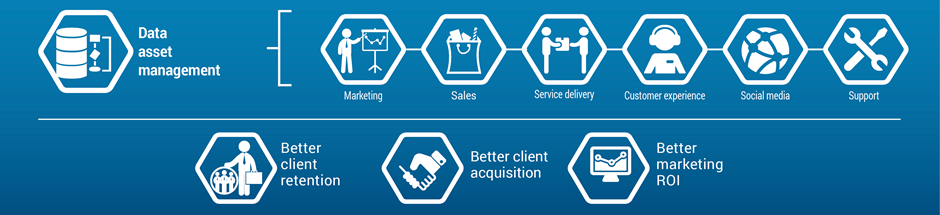 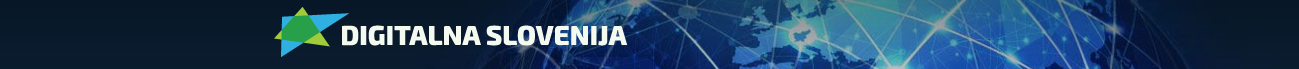 SME na digitalne trge
Digitalizacija produktov
Digitalen odtis produkta → označevanje, opis, specifikacije, sledljivost 
Tipi objave → eTrgovina, marketing, WEB, verige vrednosti – za sisteme kupcev, za logista - prevoznika…
Digitalni kanali prodaje
eTrgovina + Platforme za prodajo (eBay, Ceneje,…)
WEB prisotnost + mednarodno in določene trge (jezik, ponudba, kanali,…)
Poznavanje strank, upravljanje in avtomatizacija prodaje – CRM, Billing, …
Digitalizacija proizvodnje in  dostave 
Povezana prodaja, nabava, proizvodnja in  dostava – One Klik 
Digitalno povezovanje preskrbovalnih verig
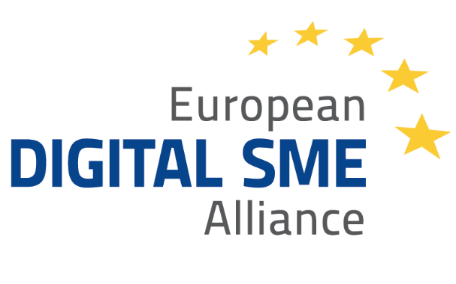 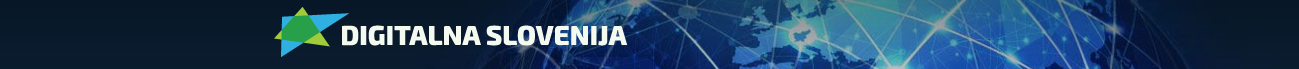 Orodja
Marketing 
Multichanel (WEB, socialna omrežja, Katalogi artiklov, Platforme) 
Virtualni in fizični sejmi 
Digitalizacija artikov – Katalogi artiklov (PIM) 
Prodaja 
Mednarodne eTrgovine (B2B in B2C)  
Nabavni portali - industrijski 
Prodajne platforme – integracija 
Distribucija 
eIzmenjava – eRačuni 
ePreskrbovalne verige in distribucija – logistika
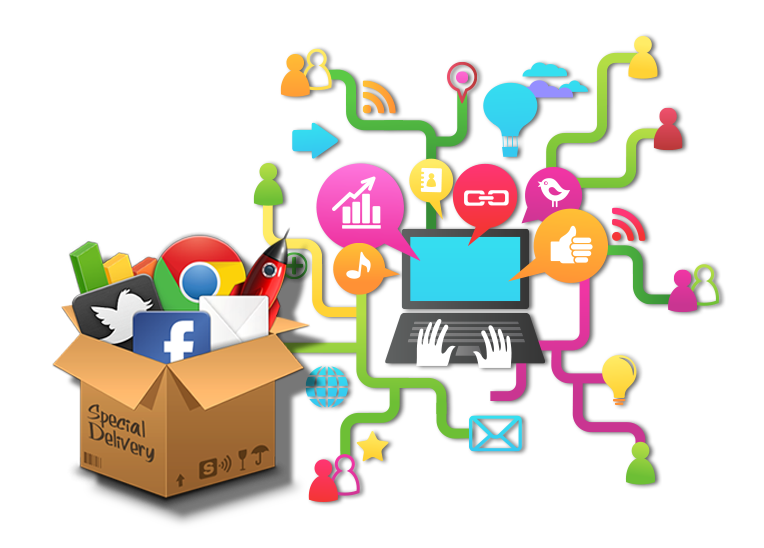 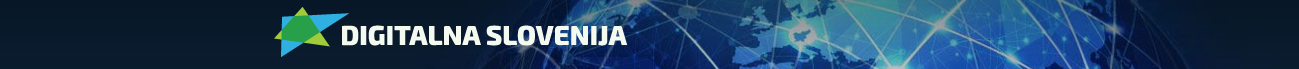 Digitalna Koalicija Slovenije
www.DIGITALNA.si povezuje vse Slovenske nacionalne deležnika z ciljem spodbujanja in promocije razvoja Digitalizacije v Sloveniji: 

Področja 2017/2018
Digitalne veščine in kompetence 
Digitalizacija Slovenskega okolja 
Povezovanje gospodarstva in drugih deležnikov za digitalizacijo
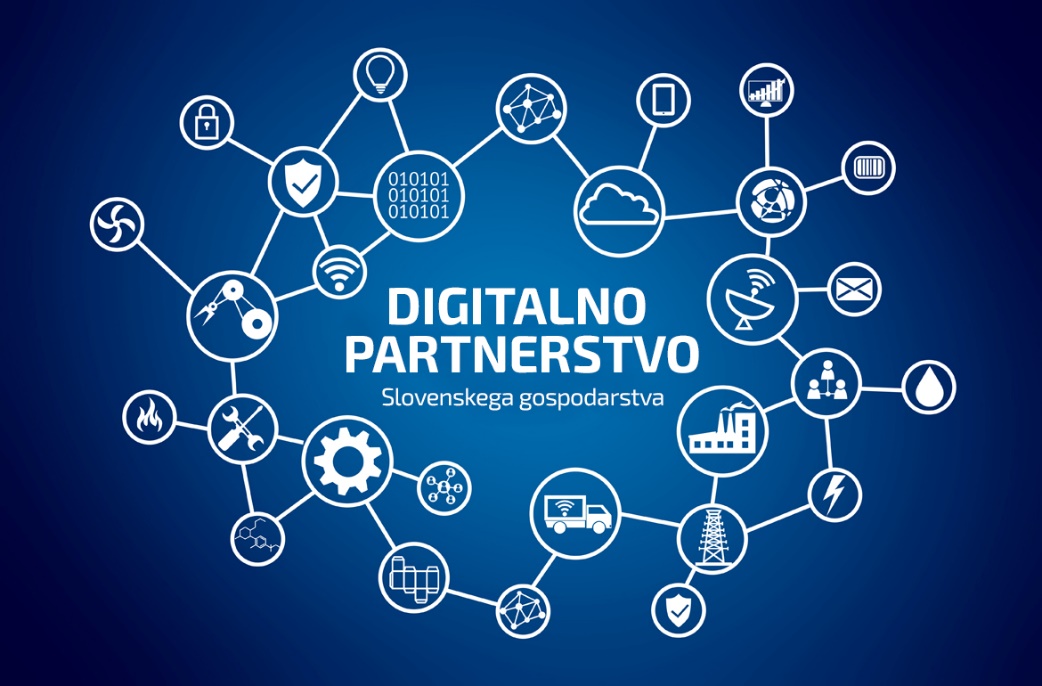